ІНФРАСТРУКТУРА ПРОДАЖУ ТА МАРКЕТИНГУ НА ТОВАРНОМУ РИНКУ
1. Маркетинг та продаж на товарному ринку
2. Характеристика суб'єктів продажу товарного ринку
Інфраструктура продажу та сфери маркетингу має важливе значення для продажу готового продукту. Підприємство традиційно намагається самостійно формувати систему та мережу продажу, проте альтернативою є використання поесередників. Отже продаж готового продукту  здійснюється:
Прямим способом;
Через посередників.
     Основні причини, що зумовлюють використання посередників:
— організація процесу розподілу потребує наявності фінансових ресурсів;
— створення оптимальної системи розподілу передбачає, що суб'єкт ринку, який організовує та здійснює збут, володіє відповідними знаннями та досвідом щодо кон'юнктури ринку, методів розподілу, торгівлі;
— завдяки контактам, досвіду та спеціалізації більш кваліфіковані посередники з меншими витратами забезпечують широку доступність товару та доведення його до цільових ринків.
          Канали розподілу також стимулюють попит, використовуючи різні методи просування. Таким чином, їх слід розглядати як керовану мережу, що підвищує споживчу цінність товарів і послуг. Для цього поліпшують зовнішній вигляд товару, полегшують процедуру його придбання, економлять час покупця, а також використовують найзручніший спосіб продажу товару покупцям.
         Доки виробники працюватимуть у мінливому середовищі з високим рівнем конкуренції, роль сфери розподілу невпинно зростатиме. Сучасні суб'єкти ринку дедалі ширше використовують нові канали розподілу — ті, які найповніше відповідають специфічним вимогам і характеристикам конкретних сегментів ринку. Саме канали розподілу, які ефективно функціонують, дають змогу досягати реальних конкурентних переваг, створюють бар'єри входженню на ринок конкурентів, посилюють відповідну конкурентну позицію.
Роздрібний товарооборот – це обсяг продажу товарів споживачам для особистого, сімейного, домашнього використання та реалізації торговельних послуг 
Оптовий товарооборот – це обсяг продажу товарів виробниками або торговельними посередниками покупцям для подальшого продажу або переробляння
Роздрібна ціна – це ціна продажу одиниці товару, який надходить у торговий обіг у порядку роздрібної купівлі-продажу
Оптова ціна – це ціна продажу партії товару, який надходить у торговий обіг у порядку оптової купівлі-продажу
Торговельна надбавка  - це різниця між ціною продажу і ціною закупівлі товару, яка забезпечує продавцю покриття витрат обігу з продажу даного товару та одержання прибутку 
Торговельна знижка - знижка ціни товару, яку надає продавець покупцеві за умовами договору залежно від поточної кон’юнктури ринку.
Ціна - форма грошового визначення вартості продукції (робіт, послуг), яку реалізують суб’єкти господарювання
Вільна ціна – це ціна, яку встановлюють на всі види продукції, товарів і послуг, за винятком тих, за якими здійснюють державне регулювання цін
За функціональним призначенням у складі суб'єктів інфраструктури оптового ринку виділяються дві групи елементів: 
елементи основної оптової інфраструктури – формують ціну кінцевого продукту;
 елементи допоміжної або обслуговуючої інфраструктури гуртового ринку

Елементи основної інфраструктури інституціонального ринку включають низку підприємств, установ і комер­ційних заходів, що найбільш притаманні процесу оптової купівлі-продажу товарів:
установи бірж і аукціонів, підприємства оптових ринків і складів гарантійного зберігання і такі комерційні заходи як оптові ярмарки, ви­ставки продажі не мають на меті створення, отримання і розподіл комер­ційного прибутку, вони не є повноцінними учасниками комерційної дія­льності, а тільки обслуговують оптовий процес.
Елементи допоміжної інфраструктури оптового ринку - це ті її суб'єкти, що беруть участь у забезпеченні функціонування товарного ринку в цілому.
Підприємства і служби допоміжної інфраструктури обслуговують усіх суб'єктів товарного ринку, незалежно від спеціалізації або участі в підгалу-зі торгівлі. Вони забезпечують одночасно виробничі, торговельні (гуртові і роздрібні), обслуговуючі та інші підприємства усіх форм власності. 
До суб'єктів загальної інфраструктури належать підприємства і їх функціона­льні підрозділи транспорту, зв'язку, ресурсного забезпечення (вода, газ, електроенергія, тепло). Активними елементами загальної інфраструктури оптового ринку є установи фінансово-кредитного обслуговування, страхові і суто ринкові (маркетингові, сервісні, рекламні та інформаційні) структури.
Допоміжний характер інфраструктури оптового ринку не дає під­став відносити її до другорядних явищ товарного ринку. В міру інтенсифі­кації конкурентної боротьби у сфері обміну матеріальних благ суб'єкти оп­тової інфраструктури набирають щоразу більшої ваги, зростає їх вплив на ефективність здійснення процесу товаропросування, швидкість товаро-обертання, а, отже, на увесь процес розширеного матеріального вироб­ництва.
Інфраструктура товарного ринку в сфері продажу тісно повязана з каналами розподілу.
Канали розподілу – це сукупність фірм чи окремих осіб, які беруть на себе право власності на товар чи послугу або сприяють передачі цього права іншим фірмам чи особам на шляху руху товарів від виробника до споживача.
Традиційно, канали розподілу – це системи, в яких продукція і відповідальність за неї або власність на неї передаються від рівня до рівня (від посередника до посередника) і, врешті-решт, досягає споживача. Канал розподілу – це низка фірм, які беруть участь у купівлі або продажу товарів, в процесі руху його від виробника до споживача.
Рівень каналу розподілу – це будь-який посередник, який виконує ту чи іншу роботу щодо наближення товару і права власності на нього до кінцевого споживача. Кількість рівнів визначає довжину каналу.
Ширина каналу розподілу – це кількість посередників на кожному рівні каналу розподілу. Окрім цього, можна виділяти види каналів розподілу. Виділяють такі типи каналів розподілу у залежності від наявності посередників: - прямі канали пов’язані із переміщенням товарів і послуг без участі посередницьких організацій; - непрямі канали пов’язані із переміщенням товарів і послуг спершу від виробника до незнайомого учасника-посередника, а потім від нього – до споживача; - змішані канали об’єднують риси перших двох каналів товароруху. 
За формами розподілу слід розрізняти: філіали; дистриб’юторів; дилерів; роздрібних торговців; гуртових торговців; змішана форма; інших посередників.
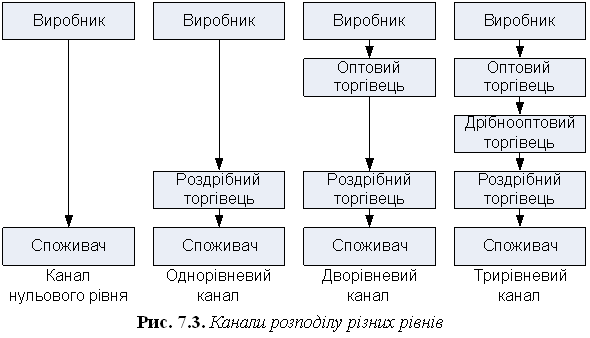 Канал нульового рівня, або канал прямого маркетингу, складається з виробника, що продає свій товар безпосередньо споживачам (через відділ збуту, філію, мережу фірмових магазинів, посилкову торгівлю тощо).
Однорівневий канал має одного посередника — роздрібного торгівця. На ринку промислових товарів це можуть бути дилери, брокери, агенти.
Дворівневий канал складається з двох посередників. На споживчому ринку цю функцію виконують оптовий і роздрібний торгівець, на промисловому — промисловий дистриб'ютор і дилери.
Трирівневий канал складається з оптового, дрібнооптового торгівця, роздрібного торгівця.
Практики вважають, що формування більш ніж трирівневого каналу недоцільне, оскільки існує пряма залежність між рівнями каналу розподілу та кінцевою ціною товару.
Ширина каналу розподілу визначає кількість незалежних учасників на кожному рівні каналу. Кількість незалежних посередників, у свою чергу, ініціюється стратегією охоплення цільового ринку, яку використовує виробник під час формування каналу розподілу.
2. Характеристика суб'єктів продажу товарного ринку
ЕЛЕМЕНТИ РОЗДРІБНОЇ ТОРГІВЛІ
Павільйон - торговельний об’єкт у роздрібній торгівлі, призначений для організування продажу товарів кінцевим споживачам, розміщений в окремій споруді полегшеної конструкції та має торговельну залу для покупців
Крамниця; магазин - торговельний об’єкт у роздрібній торгівлі, призначений для організування продажу товарів кінцевим споживачам і надавання їм торговельних послуг
Крамниця-клуб; магазин-клуб  - це різновид крамниці, який пропонує постійним покупцям, що сплатили річний членський внесок, товари високої якості, але обмеженого асортименту, зі значною знижкою
Універсам - крамниця самообслуговування торговельною площею від еп 400 кв.м до 2499 кв.м з асортиментом продовольчих і непродовльчих товарів понад 5 тисяч асортиментних позицій
Гіпермаркет - крамниця самообслуговування торговельною площею понад ги 2500 кв.м з асортиментом продовольчих та непродовольчих товарів понад 15 тисяч асортиментних позицій
Мінімаркет -  крамниця самообслуговування, торговельною площею до ги 200 кв.м з асортиментом продовольчих товарів не менше 500 асортиментних позицій
Універмаг-  крамниця торговельною площею понад 2500 кв.м із широ- еп ким асортиментом непродовольчих товарів понад 10 тисяч асортиментних позицій
Торговельний центр - група торговельних об’єктів, зосереджених в одному місці і еп керованих як єдине ціле, які за своїми типами, розмірами та розташування функційно відповідають потребам торговельної зони, яку вони обслуговують
Палатка; намет -  торговельний об’єкт складанно-розбірної конструкції для організування роздрібного продажу товарів, без торговельної зали для покупців, на одне або кілька робочих місць із товарним запасом на одинь день торгівлі 
Кіоск; ятка  - торговельний об’єкт для організування роздрібного продажу ги товарів, який має постійне просторове місце, займає окрему закриту споруду некапітального типу на одне робоче місце без торговельної зали для покупців та додаткової площі для розміщування запасу товарівю
лоток; рундук  -  торговельний об'єкт для організування роздрібного продажу ги товарів обмеженого асортименту в використанням для їхнього викладання відкритого пристосовання складанно-розбірної конструкції, легкопереміщуваної з місця на місце
Спеціалізована крамниця; спеціалізований магазин – це крамниця, що продає певну групу товарів глибокої асортиментної диференціації.
Скомбінована крамниця; скомбінований магазин - це крамниця, що продає кілька груп товарів, пов’язаних єдністю спожиткової призначеності, і забезпечує комплексне задоволення потреб окремих груп споживачів або певної потреби.
Крамниця-склад; магазин-склад  - торговельний об’єкт, обладнаний як товарний склад, де здійснюють операції з оптового та роздрібного продажу товарів
Ярмарок - ринковий захід, що організують в установленому місці на визначений термін для реклами зразків товарів, пропонованих до оптового продажу, проведення ділових переговорів, ефективного обміну інформацією, формування господарських зв’язків та укладання між суб’єктами підприємницької діяльності договорів поставки товарів (контрактації тощо)
Елементи інфраструктури оптової торгівлі:
Оптове торговельне підприємство - майновий комплекс, який є господарською статутною ланкою в оптовій торгівлі з правами юридичної особи, яка закуповує і продає за договорами поставки (контрактації тощо) товари партіями тим, хто купує їх для подальшого перепродажу або виробничого споживання та надає їм пов’язані з цим торговельні послуги
Комівояжер; торговельний агент - роз’їздний збутовий посередник на товарному ринку, який за дорученням і в інтересах продавця пропонує покупцям товари за наявними у нього рекламними зразками і діє в межах наданих йому повноважень.
Торговельний представник – це посередник на товарному ринку, якому доручають від імені та за рахунок суб’єкта господарювання укладати договори купівлі-продажу або посередництво під час укладання таких договорів
Дилер – це юридична або фізична особа, яка діє на товарному ринку від свого імені та за свій рахунок, закуповує товари у виробників оптом і продає їх у роздріб або малими партіями
Філіали – це представництва виробника в регіоні. Такий спосіб дистрибуції вимагає великих затрат на створення філіалу. Перевагами є додаткова стаття прибутків або здешевлення продукції для кінцевого споживача. Говорячи про прибутки, маємо на увазі ті доходи, які отримують при реалізації продукції дистриб’ютори, дилери
Дистриб’ютор – фірма, яка здійснює збут на основі оптових закупівель у великих промислових фірм-виробників і здійснює їх представництво на ринку.
       -           "    , ,          " . * %       , '   -    . *-         ,     #     "   . D , ,    .